Principles of Micro Economics, Ninth EditionN. Gregory Mankiw
1
[Speaker Notes: N. Gregory Mankiw Principles Of Micro EconomicsNinth Edition]
Chapter 6
Supply, Demand, and Government Policies
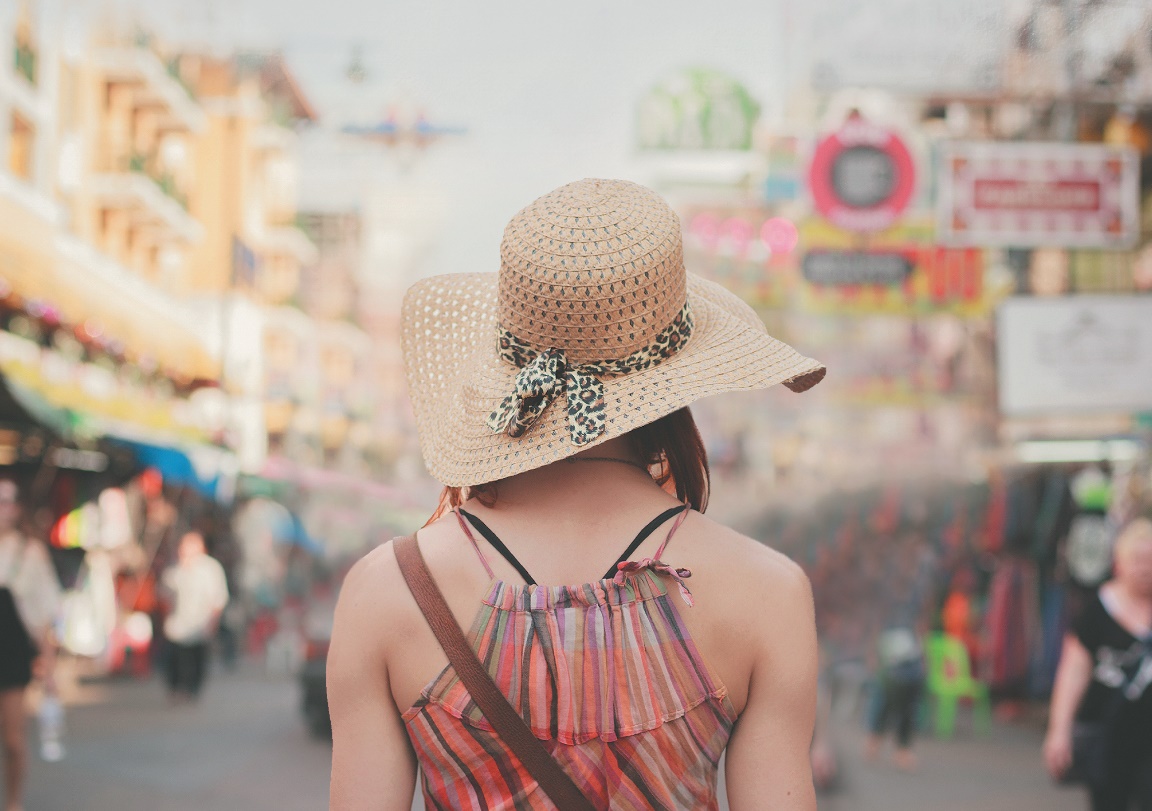 2
Controls on Prices, Part 1
Price controls 
Policymakers believe that the market price of a good or service is unfair to buyers or sellers
Can generate inequities
Taxes
To raise revenue for public purposes 
To influence market outcomes
3
Controls on Prices, Part 2
Price ceiling
A legal maximum on the price at which a good can be sold
Rent-control laws
Price floor
A legal minimum on the price at which a good can be sold
Minimum wage laws
4
Controls on Prices, Part 3
How price ceilings affect market outcomes
Not binding
Set above the equilibrium price
No effect on the price or quantity sold
Binding constraint
Set below the equilibrium price: Shortage 
Sellers must ration the scarce goods
Rationing mechanisms: long lines, discrimination according to sellers bias
5
Figure 1 A Market with a Price Ceiling
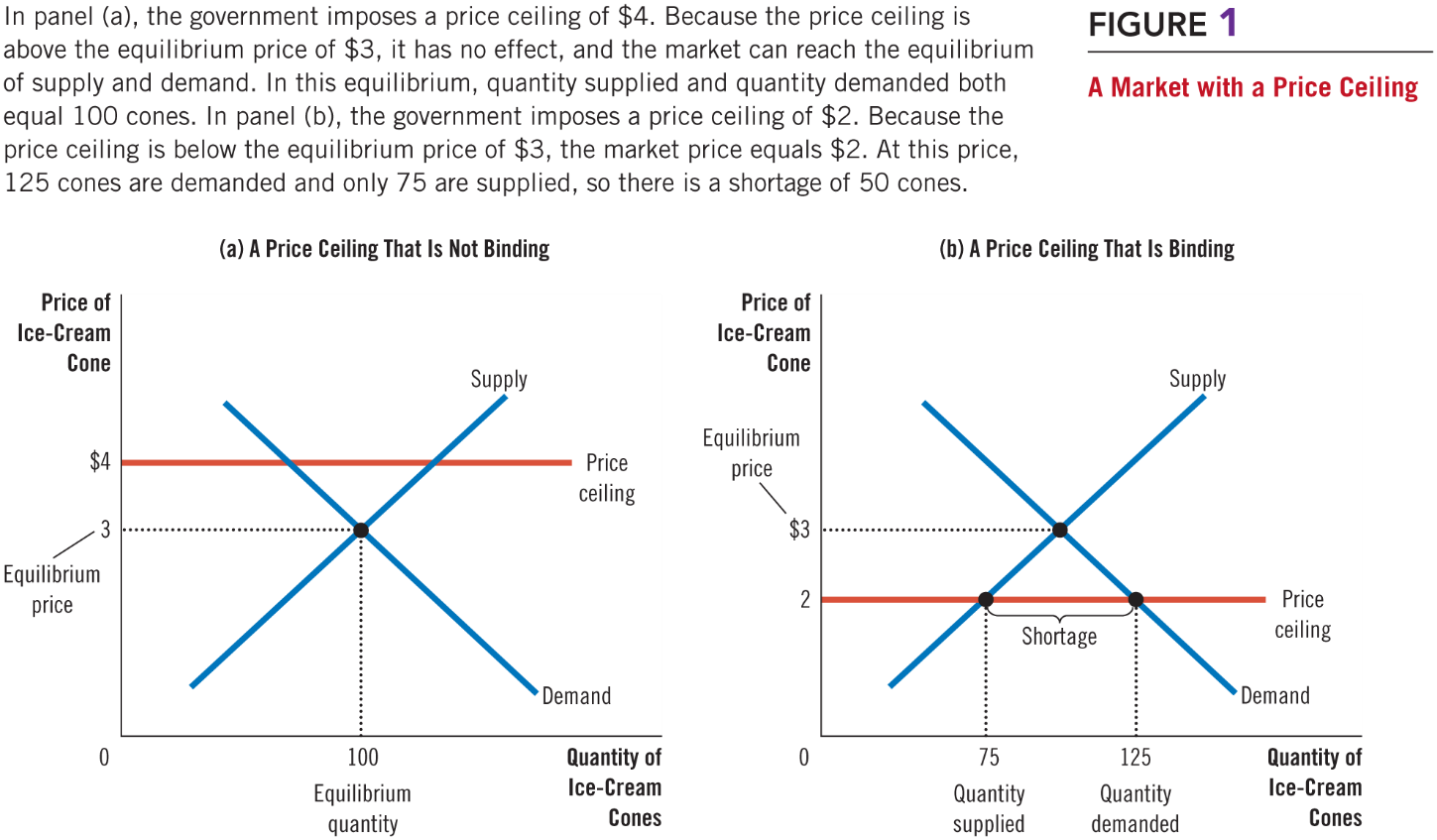 6
Lines at the Gas Pump, Part 1
1973, OPEC raised the price of crude oil 
Reduced the supply of gasoline
Long lines at gas stations 
What was responsible for the long gas lines?
OPEC
Shortage of gasoline
U.S. government regulations
Price ceiling on gasoline
7
Lines at the Gas Pump, Part 2
Price ceiling on gasoline
Before OPEC raised the price of crude oil
Equilibrium price was below the price ceiling
No effect on the market
When the price of crude oil rose
Decrease in the supply of gasoline
Equilibrium price was above the price ceiling
Binding price ceiling: Severe shortage
Laws regulating the price of gasoline were repealed
8
Figure 2 The Market for Gasoline with a Price Ceiling
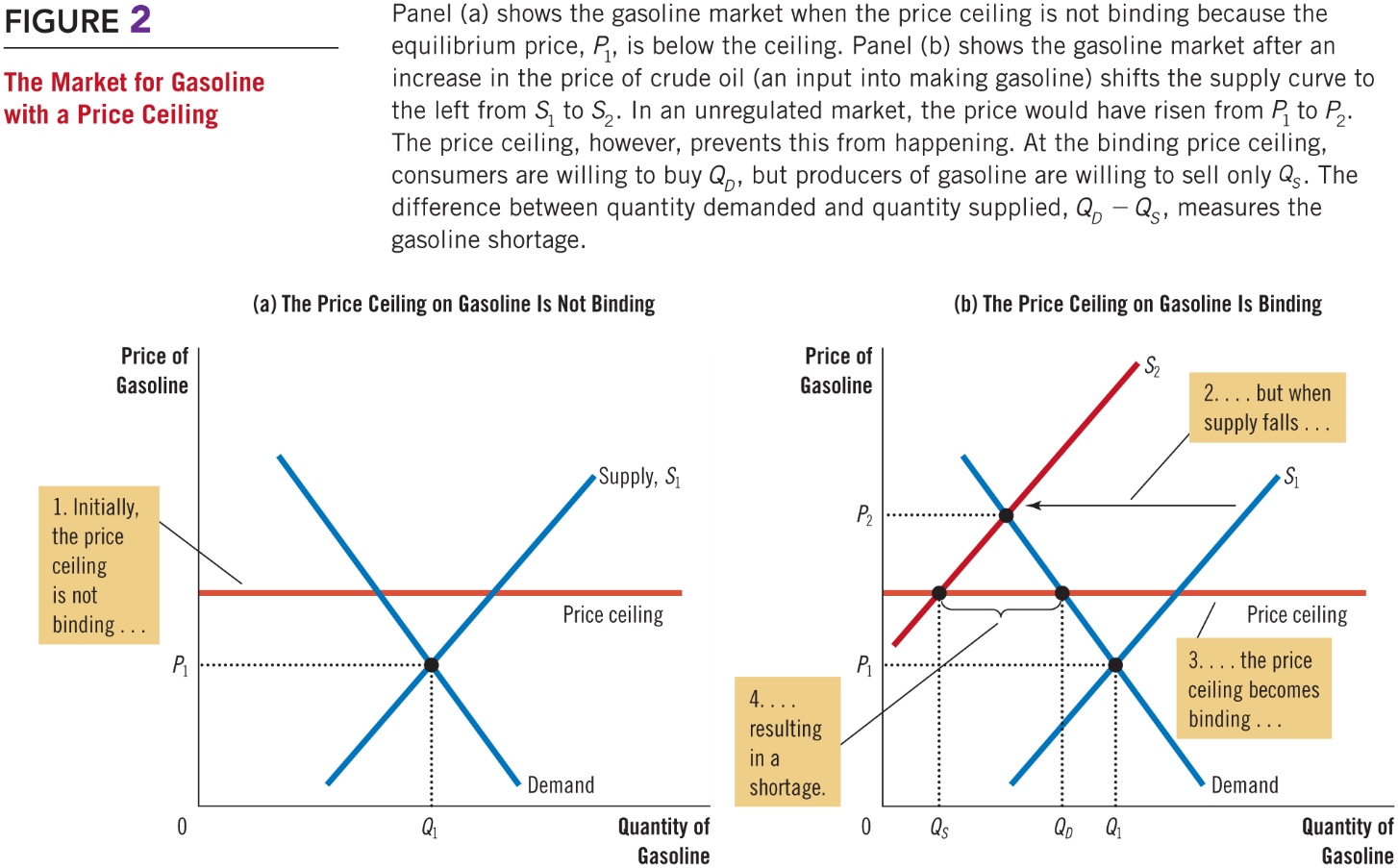 9
ASK THE EXPERTS, Part 1
Rent Control
“Local ordinances that limit rent increases for some rental housing units, such as in New York and San Francisco, have had a positive impact over the past three decades on the amount and quality of broadly affordable rental housing in cities that have used them.”
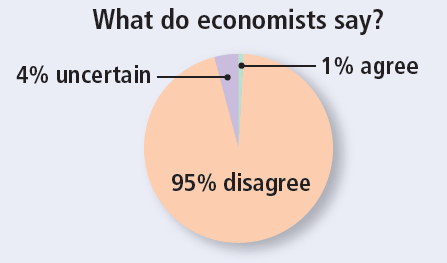 10
Rent Control in the Short Run and the Long Run, Part 1
Price ceiling: rent control
Local government places a ceiling on rents
Goal: to help the poor
Making housing more affordable
Critique
Highly inefficient way to help the poor raise their standard of living
11
Rent Control in the Short Run and the Long Run, Part 2
Adverse effects in the short run
Supply and demand for housing are inelastic in the short run
Small shortage
Reduced rents
12
Rent Control in the Short Run and the Long Run, Part 3
Adverse effects in the long run
Supply and demand are more elastic 
Landlords 
Are not building new apartments
Are failing to maintain existing ones
People
Find their own apartments
Induce more people to move into a city 
Large shortage of housing
13
Rent Control in the Short Run and the Long Run, Part 4
Adverse effects in the long run
Rationing mechanisms
Long waiting lists
Preference to tenants without children
Discriminate on the basis of race
Bribes to building superintendents
People respond to incentives
Free markets
Landlords – clean and safe buildings
Higher prices
14
Rent Control in the Short Run and the Long Run, Part 5
People respond to incentives
Rent control
Shortages and waiting lists
Landlords lose their incentive to respond to tenants’ concerns
Tenants get lower rents and lower-quality housing
Policymakers – additional regulations
Difficult and costly to enforce
15
Figure 3 Rent Control in Short Run and in Long Run
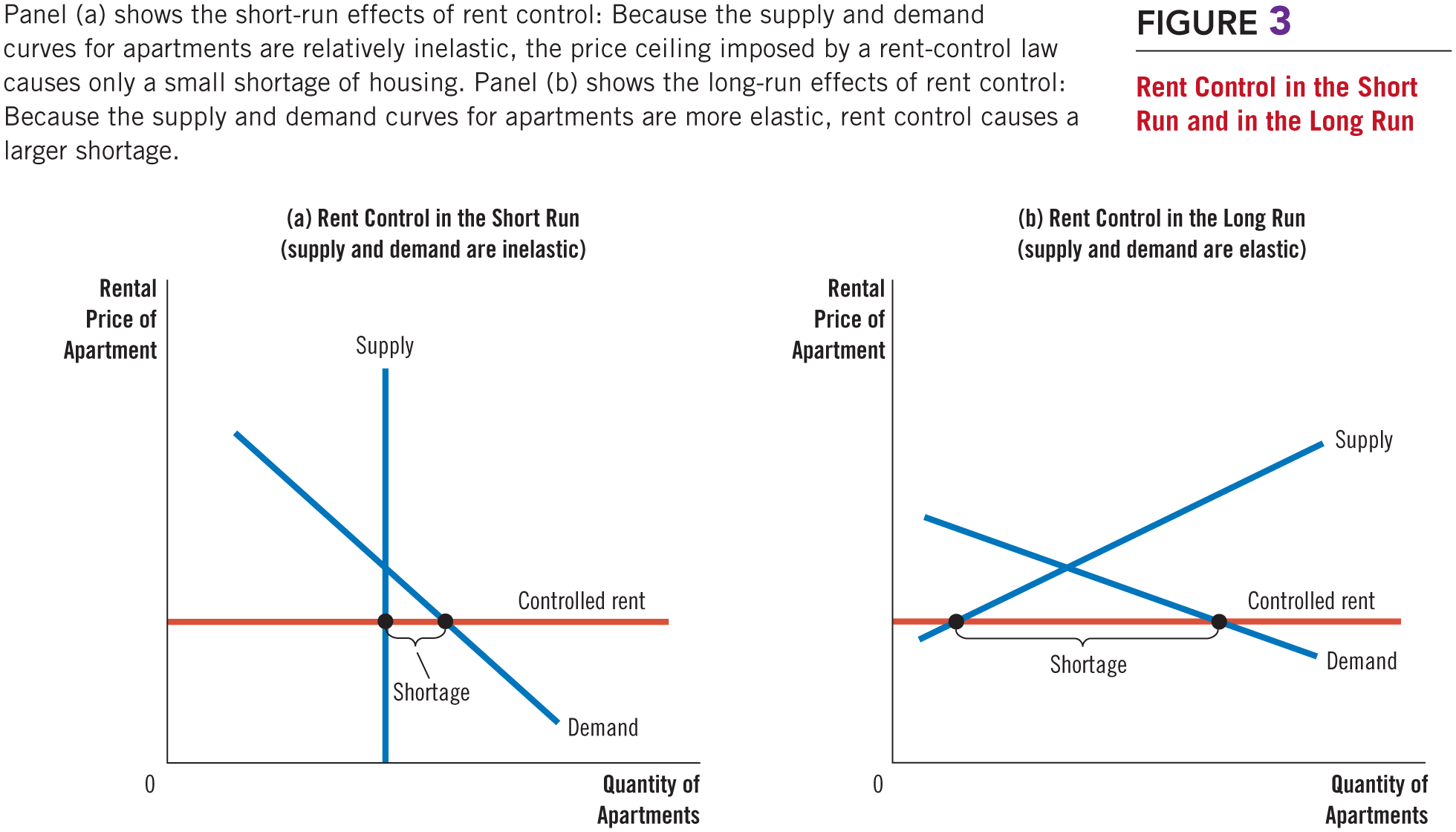 16
Controls on Prices, Part 4
How price floors affect market outcomes
Not binding
Set below the equilibrium price
No effect on the market
Binding constraint
Set above the equilibrium price: Surplus 
Some sellers are unable to sell what they want 
Rationing mechanisms: not desirable
17
Figure 4  A Market with a Price Floor
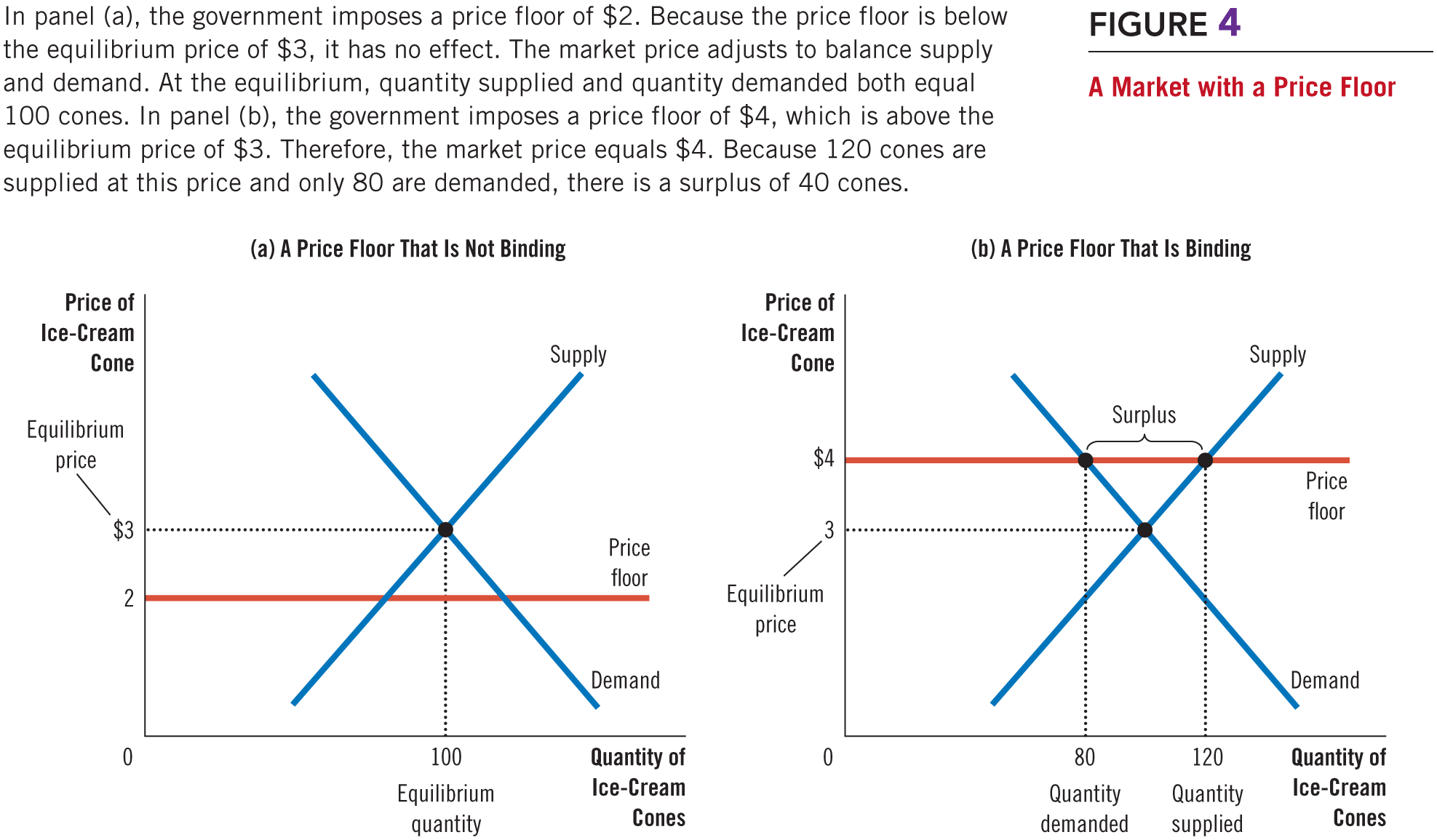 18
ASK THE EXPERTS, Part 2
The Minimum Wage
“If the federal minimum wage is raised gradually to $15-per-hour by 2020, the employment rate for low-wage U.S. workers will be substantially lower than it would be under the status quo.”
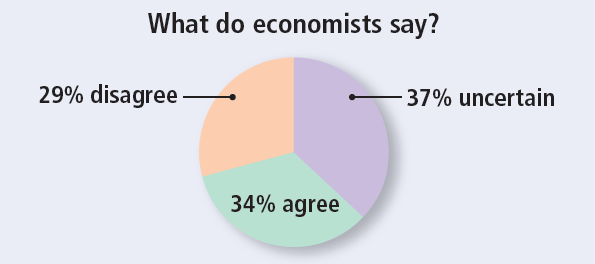 19
The Minimum Wage, Part 1
Price floor: minimum wage
Lowest price for labor that any employer may pay
Fair Labor Standards Act of 1938
Ensures workers a minimally adequate standard of living
2018, federal minimum wage, $7.25/hour
Some states mandate minimum wages above the federal level
20
The Minimum Wage, Part 2
France
Average income is 30% lower than in the U.S.
Minimum wage is more than 30% higher
Market for labor
Workers supply labor
Firms demand labor
21
The Minimum Wage, Part 3
If minimum wage is above equilibrium
Unemployment
Higher income for workers who have jobs
Lower income for workers who cannot find jobs
Impact of the minimum wage on highly skilled and experienced workers
No effect: their equilibrium wages are well above the minimum
Minimum wage: not binding
22
The Minimum Wage, Part 4
Impact of the minimum wage on teenage labor
Least skilled and least experienced
Low equilibrium wages 
Willing to accept a lower wage in exchange for on-the-job training
Minimum wage: binding
23
The Minimum Wage, Part 5
Teenage labor market
A 10% increase in the minimum wage depresses teenage employment between 1 and 3%
Some teenagers who are still attending high school choose to drop out and take jobs
Displace other teenagers who had already dropped out of school and who now become unemployed
24
Figure 5 How Minimum Wage Affects Labor Market
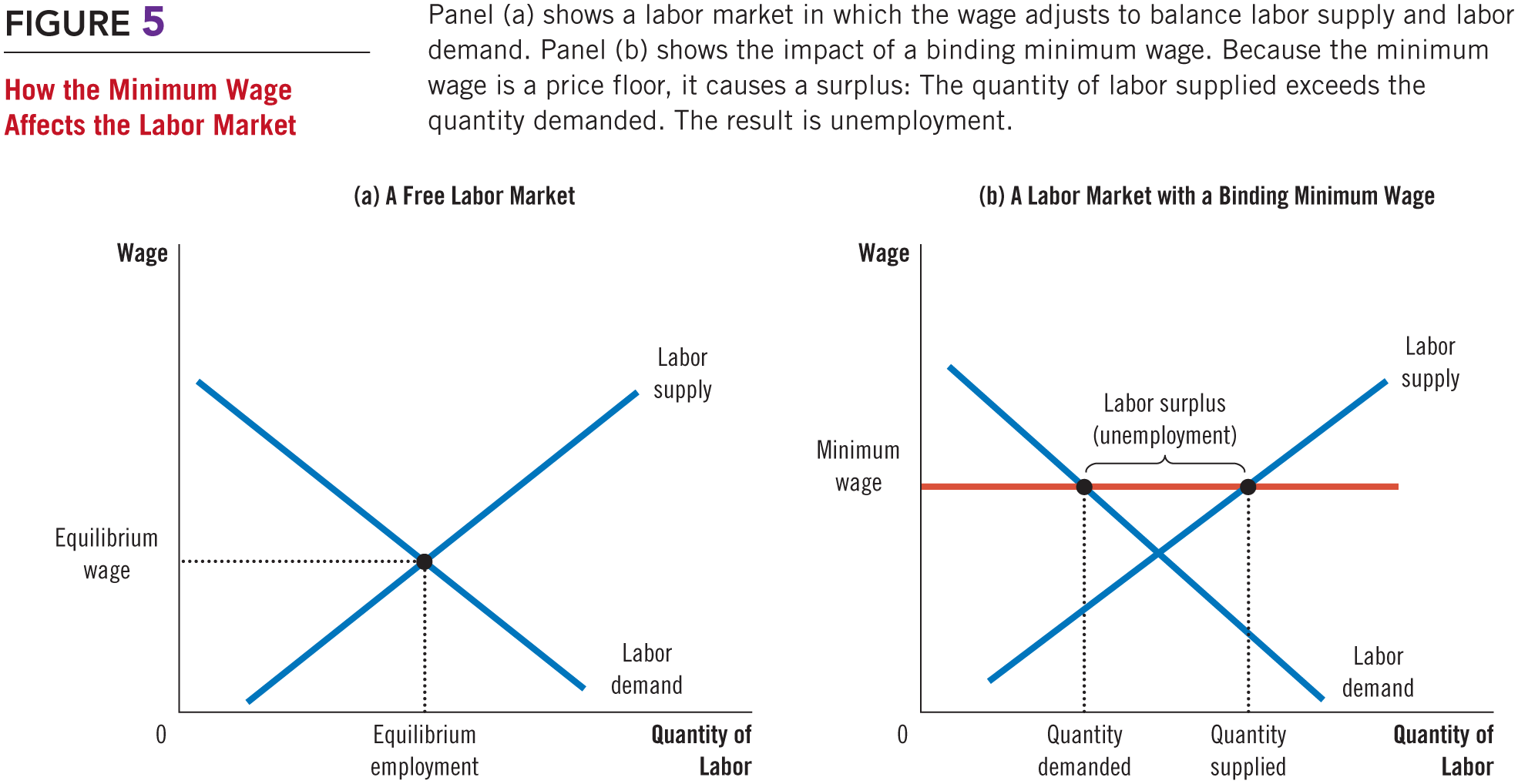 25
The Minimum Wage, Part 6
Advocates of the minimum wage
Raise the income of the working poor
Workers who earn the minimum wage can afford only a meager standard of living
Opponents of the minimum wage 
Not the best way to combat poverty
Unemployment, encourages teenagers to drop out of school, prevents some unskilled workers from getting on-the-job training
Poorly targeted policy
26
Evaluating Price Controls, Part 1
Markets are usually a good way to organize economic activity
Economists usually oppose price ceilings and price floors
Prices are not the outcome of some haphazard process
Prices have the crucial job of balancing supply and demand
Coordinating economic activity
27
Evaluating Price Controls, Part 2
Governments can sometimes improve market outcomes
Want to use price controls
Because of unfair market outcome
Aimed at helping the poor
Often hurt those they are trying to help
Other ways of helping those in need
Rent subsidies
Wage subsidies (earned income tax credit)
28
Taxes, Part 1
Government uses taxes
To raise revenue for public projects 
Roads, schools, and national defense
Tax incidence
Manner in which the burden of a tax is shared among participants in a market
29
Taxes, Part 2
How taxes on sellers affect market outcomes
Immediate impact on sellers: shift in supply
Supply curve shifts left
Higher equilibrium price
Lower equilibrium quantity
The tax reduces the size of the market
30
Figure 6 A Tax on Sellers
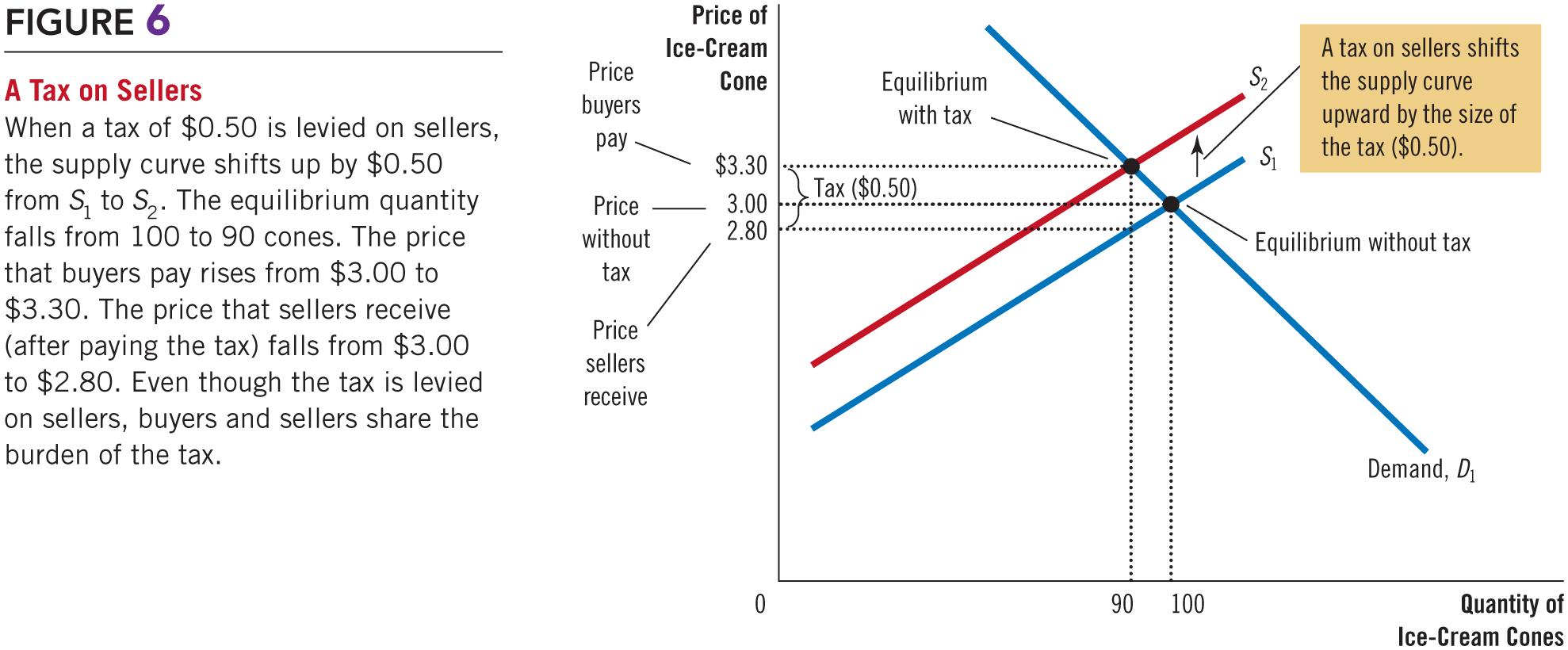 31
Taxes, Part 3
How taxes on sellers affect market outcomes
Taxes discourage market activity
Buyers and sellers share the burden of tax
Buyers pay more, are worse off
Sellers receive less, are worse off
Get the higher price but pay the tax
Overall: effective price fall
32
Taxes, Part 4
How taxes on buyers affect market outcomes
Initial impact on the demand
Demand curve shifts left
Lower equilibrium price
Lower equilibrium quantity
The tax reduces the size of the market
33
Figure 7 A Tax on Buyers
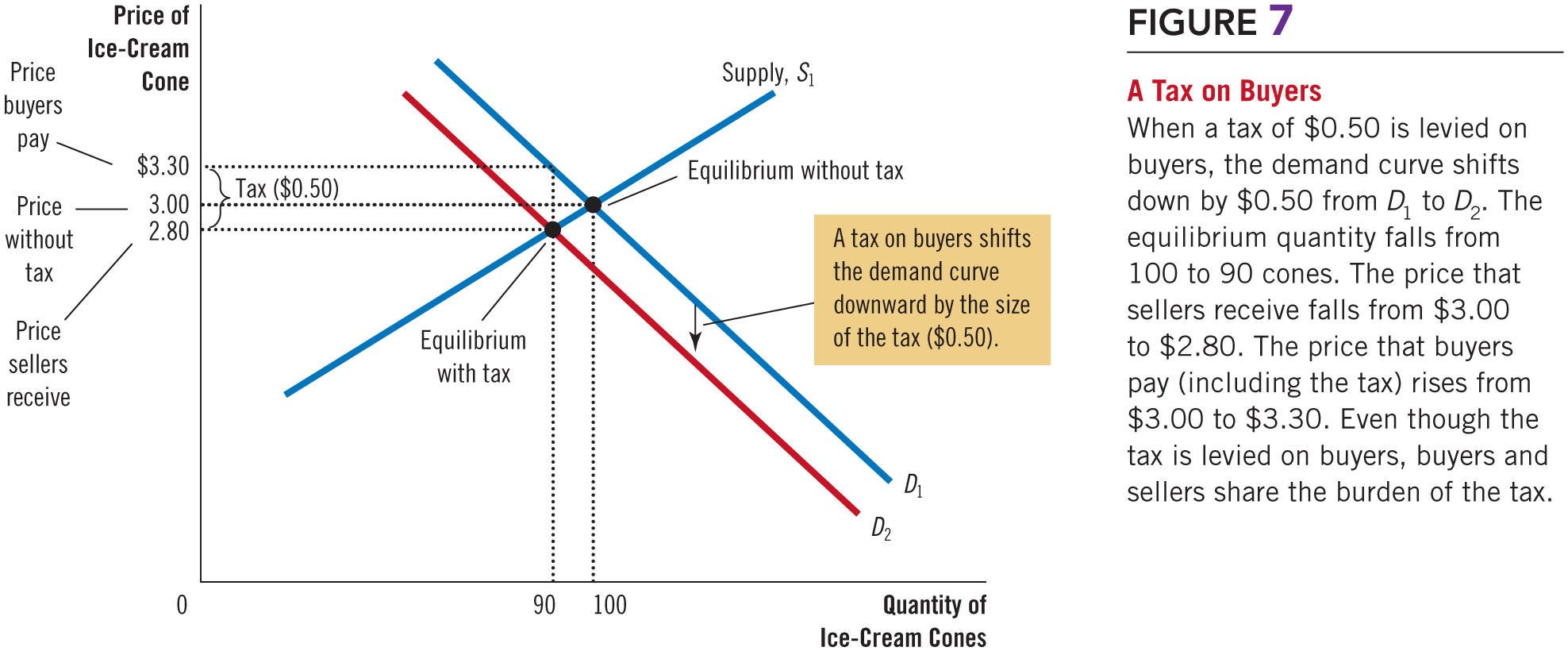 34
Taxes, Part 5
How taxes on buyers affect market outcomes
Buyers and sellers share the burden of tax
Sellers get a lower price, are worse off
Buyers pay a lower market price, are worse off
Effective price (with tax) rises
35
Taxes, Part 6
Taxes levied on sellers and taxes levied on buyers are equivalent
Wedge between the price that buyers pay and the price that sellers receive
The same, regardless of whether the tax is levied on buyers or sellers
Shifts the relative position of the supply and demand curves
Buyers and sellers share the tax burden
36
Can Congress Distribute the Burden of a Payroll Tax?, Part 1
Payroll taxes
Deducted from the amount you earned
By law, the tax burden:  
Half of the tax is paid by firms
Out of firm’s revenue
Half of the tax is paid by workers
Deducted from workers’ paychecks
37
Can Congress Distribute the Burden of a Payroll Tax?, Part 2
Tax incidence analysis
Payroll tax as a tax on a good
The good is labor
The price is the wage 
Introduce payroll tax
Wage received by workers falls
Wage paid by firms rises
Workers and firms share the tax burden 
Not necessarily 50 – 50 as required
38
Can Congress Distribute the Burden of a Payroll Tax?, Part 3
Lawmakers
Can decide whether a tax comes from the buyer’s pocket or from the seller’s
Cannot legislate the true burden of a tax
Tax incidence
Determined by the forces of supply and demand
39
Figure 8 A Payroll Tax
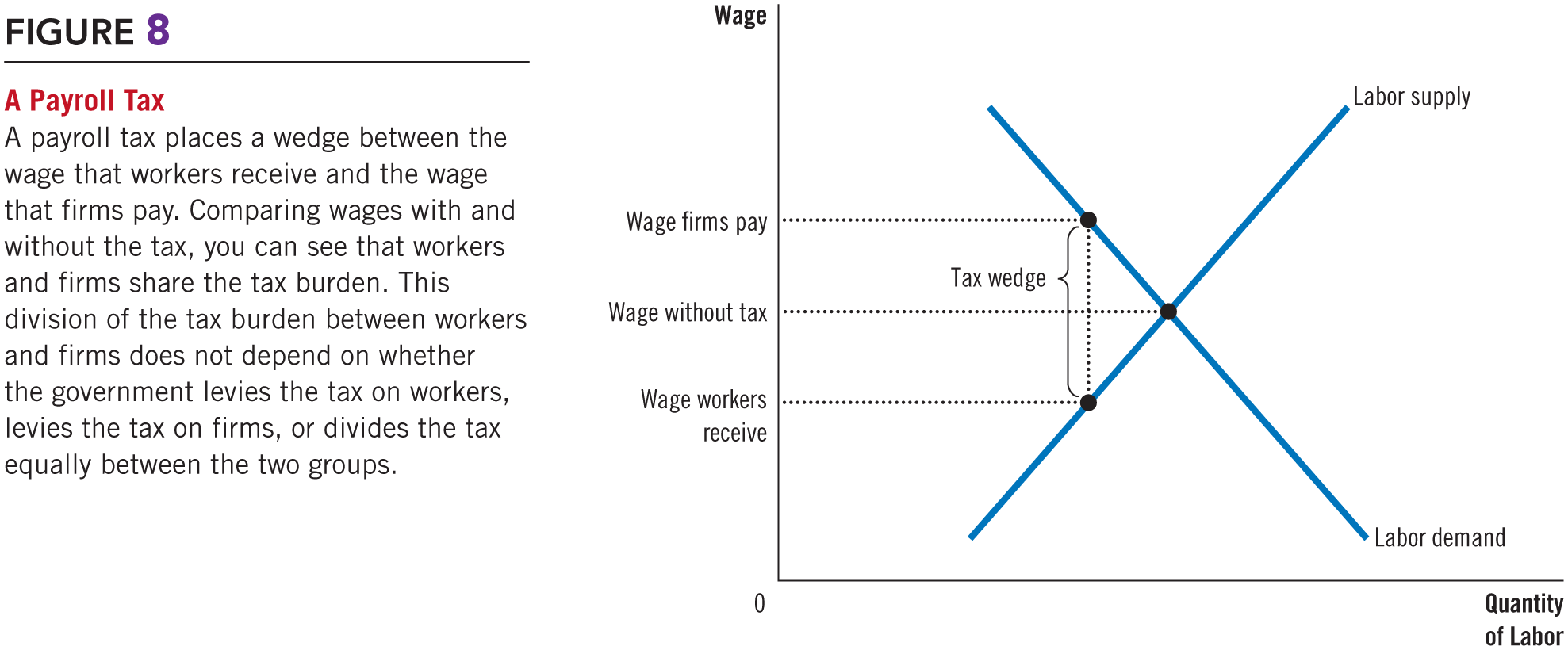 40
Taxes, Part 7
Elasticity and tax incidence
Very elastic supply and relatively inelastic demand
Sellers bear a small burden of tax
Buyers bear most of the burden
Relatively inelastic supply and very elastic demand
Sellers bear most of the tax burden
Buyers bear a small burden
41
Figure 9 How the Burden of a Tax Is Divided, Part 1
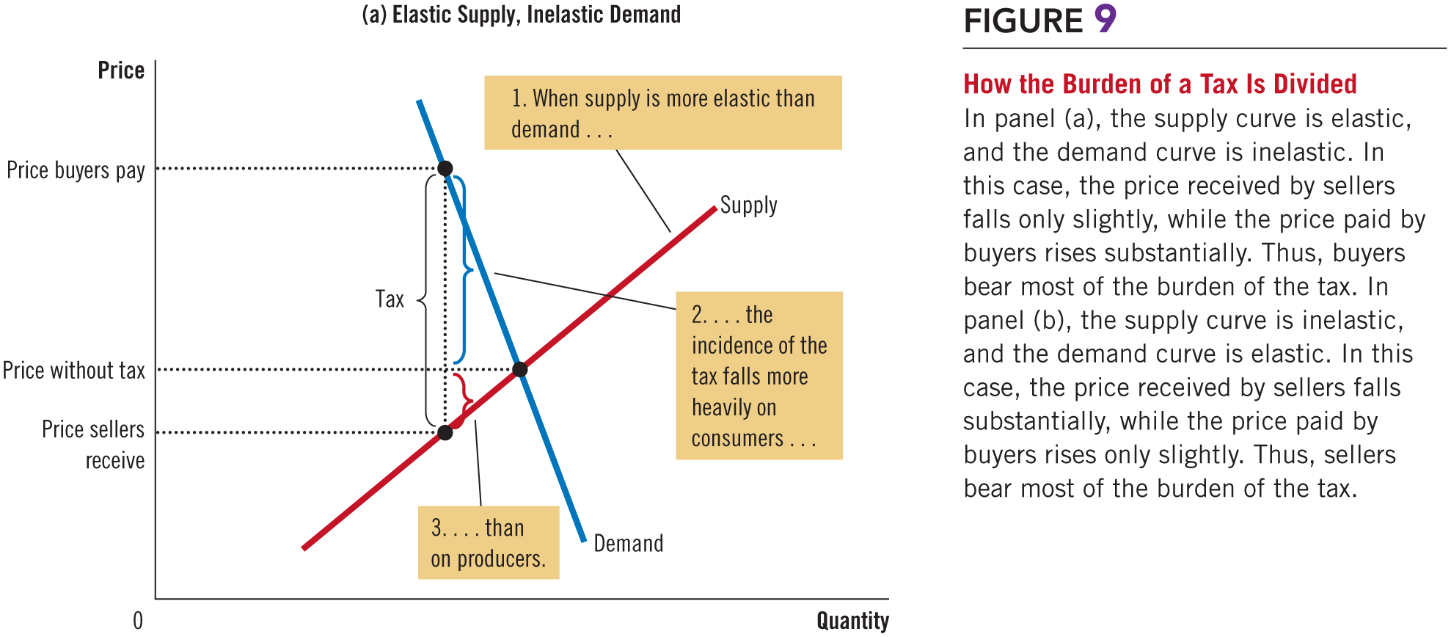 42
Figure 9 How the Burden of a Tax Is Divided, Part 2
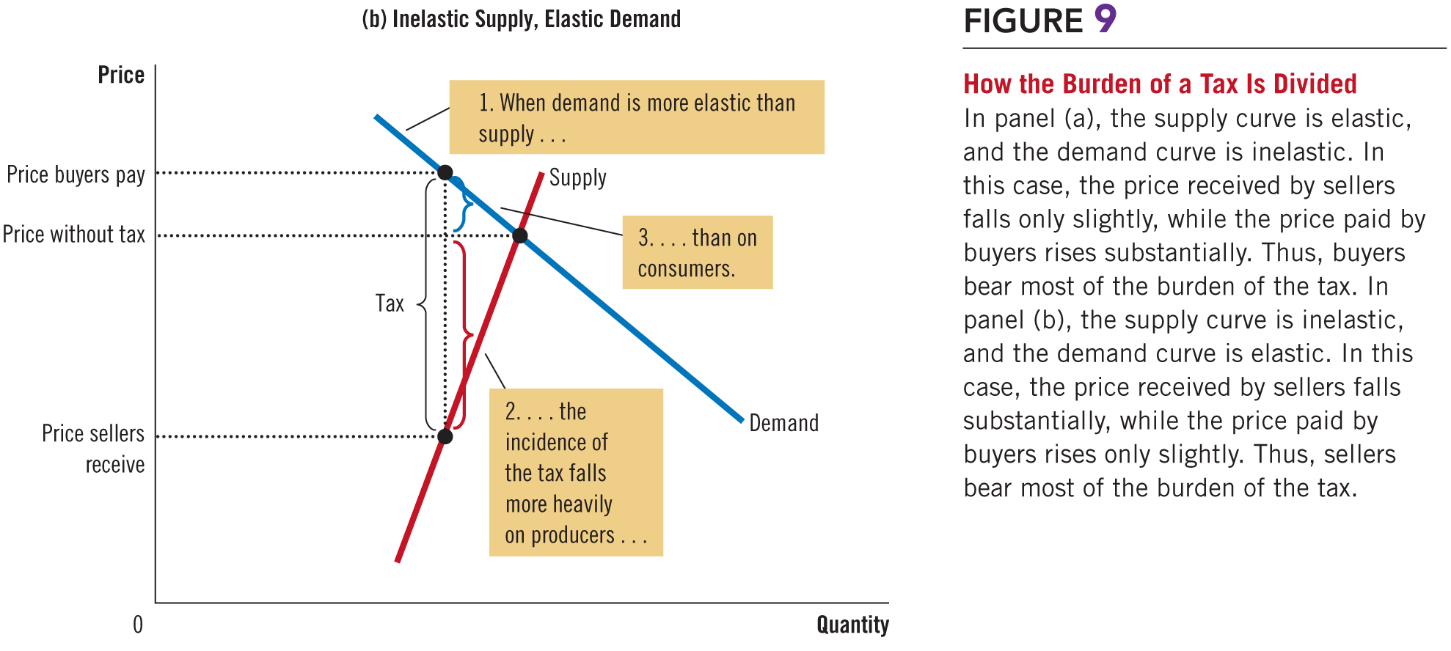 43
Taxes, Part 8
Tax burden
Falls more heavily on the side of the market that is less elastic
Small elasticity of demand
Buyers do not have good alternatives to consuming this good
Small elasticity of supply
Sellers do not have good alternatives to producing this good
44
Who Pays the Luxury Tax?, Part 1
1990, Congress adopted a new luxury tax
On yachts, private airplanes, furs, jewelry, expensive cars 
Goal: to raise revenue from those who could most easily afford to pay
Luxury items
Demand is quite elastic
Supply is relatively inelastic
45
Who Pays the Luxury Tax?, Part 2
Outcome:
Burden of a tax falls largely on the suppliers
Relatively inelastic supply
1993: most of the luxury tax was repealed
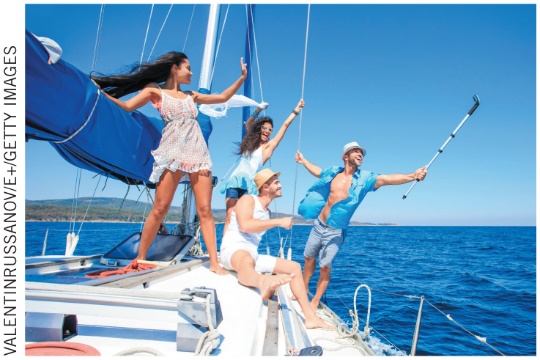 “If this boat were any more expensive,
we’d be playing golf.”
46